2024-2030 
Six Year Capital Plan
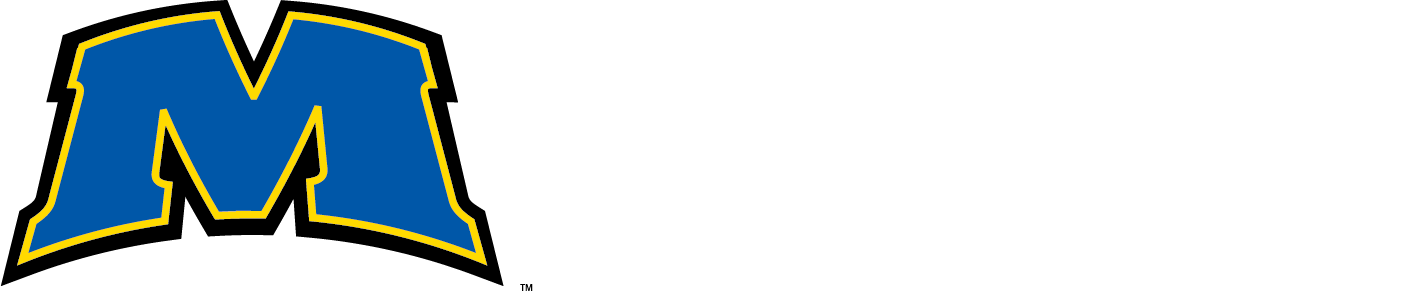 OverviewCampus Master Plan – Updated 2019
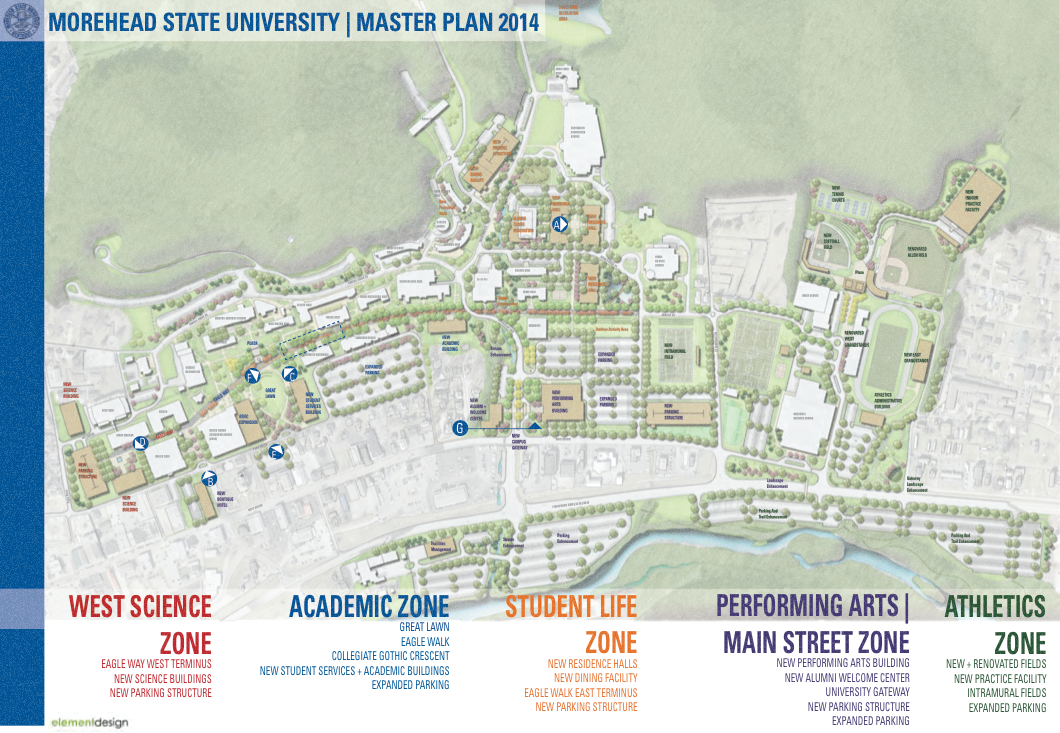 Goal – 
Reduce building footprint & operational costs

Enhance existing campus facilities

Better utilize existing facilities

Replace outdated classroom facilities
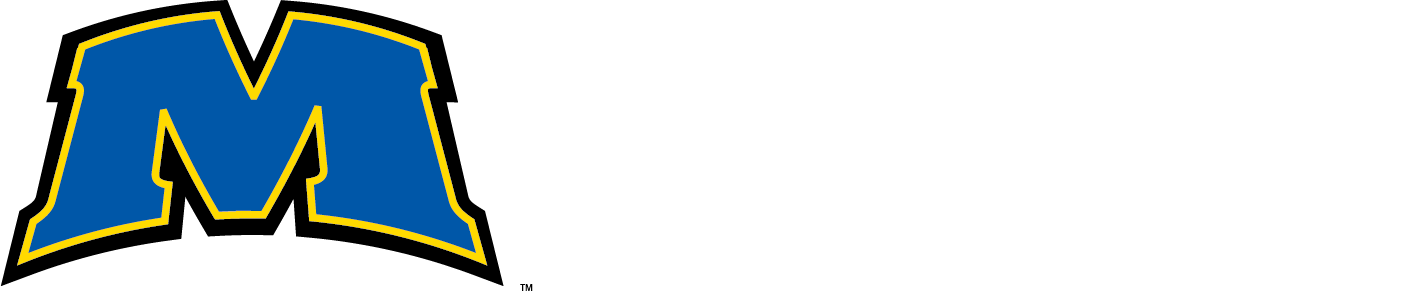 OverviewCampus Master Plan – Updated 2019
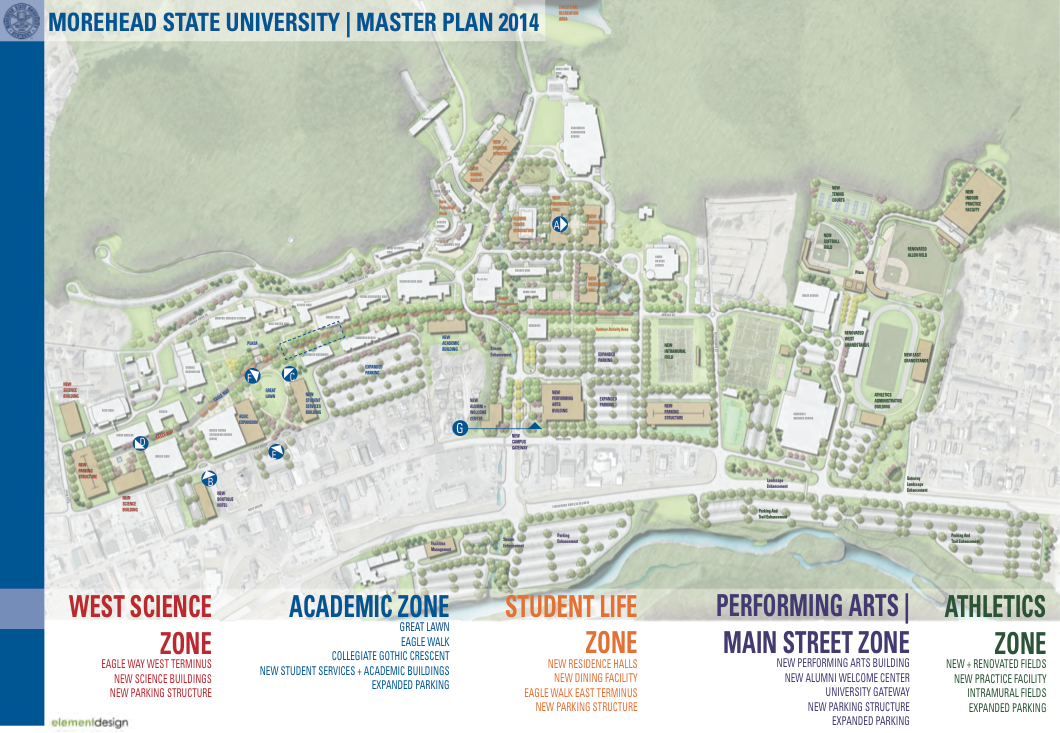 Since 2017 - 
Razed/Disposed 13 buildings = 140,000 sq. ft.+
	Reduced Operational Cost

Disposed of 150 acres 
	Sales Used to Reduce Debt
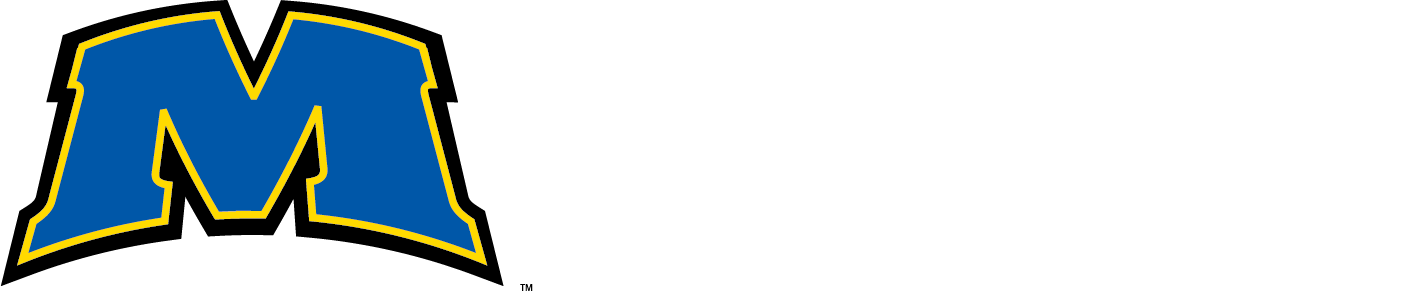 OverviewCampus Master Plan – Updated 2019
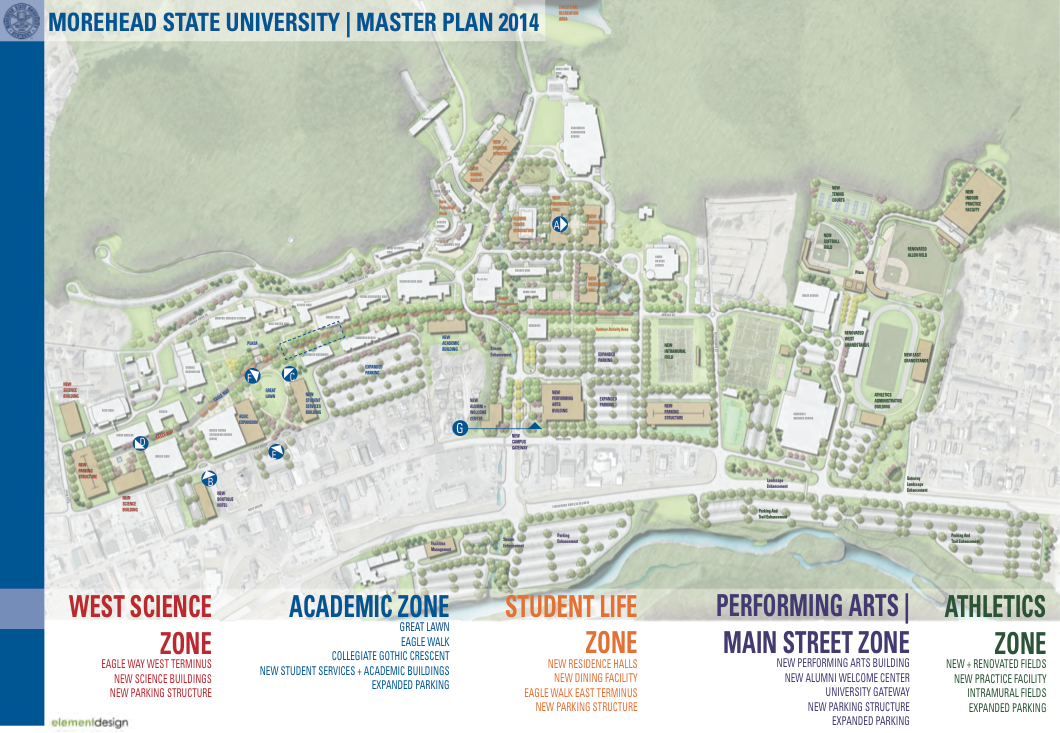 Future -  

30 General Fund Project Requests are for
      the preservation of existing facilities

2 General Fund Project Requests are new construction to replace older facilities
#1 Project RequestConstruct New Multi-disciplinary Classroom Building
Construct new 120,000 sq. ft energy efficient classroom facility
Will include state of the art instructional technologies
Will serve all academic areas on campus except science & engineering
To be constructed on property currently owned by MoSU 
To be served by existing utility infrastructure
Multiple existing buildings will be taken off-line once completed
General Fund Request- $90,000,000
#1 Project RequestConstruct New Multi-disciplinary Classroom Building
MoSU Classroom Facilities – Old & Outdated
   1920-1930		2 buildings		  87,130 sq. ft.
   1930-1940		1 building		101,343 sq. ft.
   1950-1960		1 building		  63,375 sq. ft.
   1960-1970		4 buildings		288,844 sq. ft.
   1970-1980		1 building		  97,981 sq. ft.
   2000-2010		1 building		  48,452 sq. ft.

Note: does not include Lappin Science Building (1937) or Camden – Carroll Library (1930)
#1 Project RequestConstruct New Multi-disciplinary Classroom Building
MoSU Classroom Facilities – Old & Outdated
   Average age of classroom facilities		65 years old
   Oldest classroom facility (Rader Hall)		98 years old
   Newest classroom facility (Space Science)	15 years old
   Accessibility challenges
   Technology challenges
    Mechanical/Electrical/Plumbing system challenges


Note: does not include Lappin Science Building (1937) or Camden – Carroll Library (1930)
Existing MoSU Classroom  Facilities
Existing MoSU Classroom Facilities
Existing MoSU Classroom Facilities
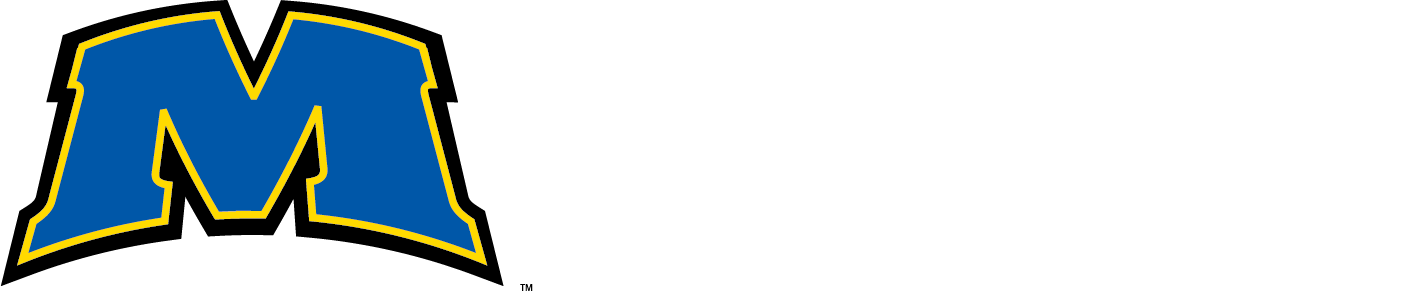 #2 Project Request
Renovate - Bert T. Combs Building
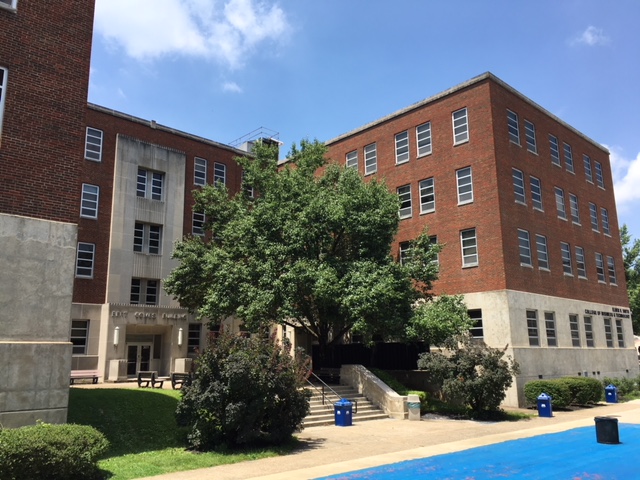 87,480 sq. ft.
Upgrades Needed:

Interiors
Classrooms
Technology
HVAC System
Piping/Plumbing
Electrical System
Elevator Replacement
Roof Replacement
Security
Interior Signage
General Fund Request- $40,867,000
#3 Project RequestConstruct New Business Classroom Building
If this project is funded, the #2 request – Renovate Bert T. Combs will be eliminated
Construct new 65,000 sq. ft energy efficient classroom facility
Will include state of the art business instructional technologies
Will serve the academic business program 
To be constructed on property currently owned by MoSU 
To be served by existing utility infrastructure
Combs Building will be taken off-line once completed
General Fund Request- $49,500,000
#4 Project Request 
Replace Electrical Switchgear B
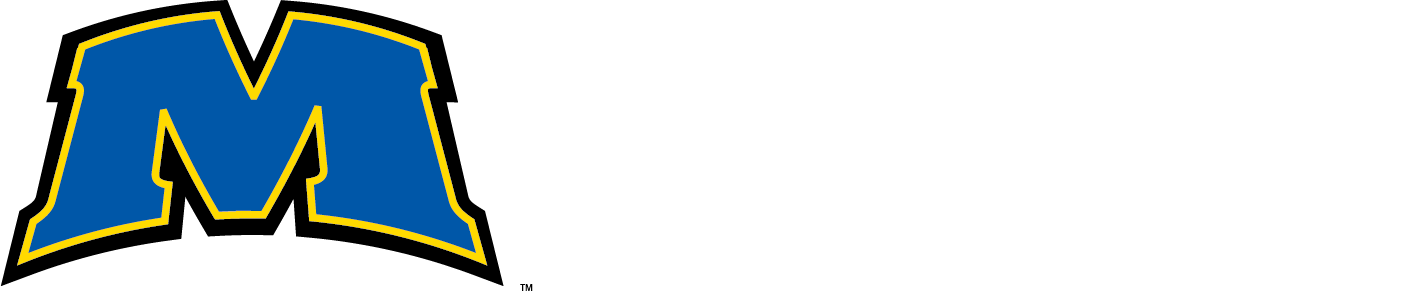 The B circuit & switchgear feeds the residence halls.  There have been multiple power outages related to this electrical system
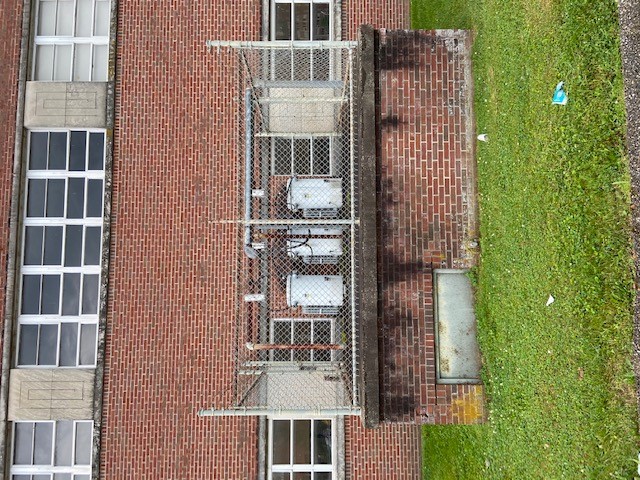 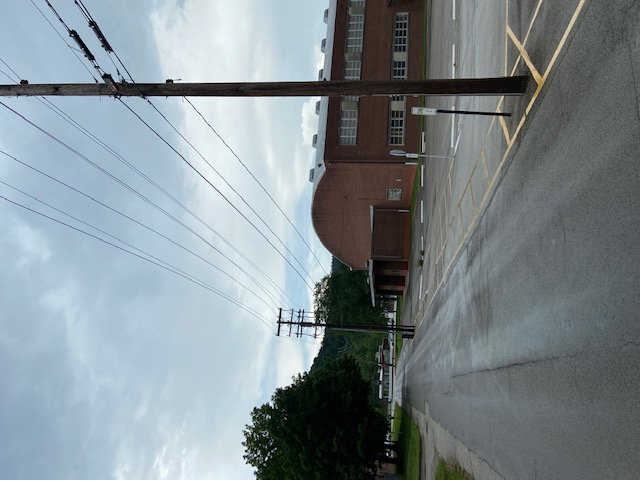 General Fund - $6,000,000
Questions?